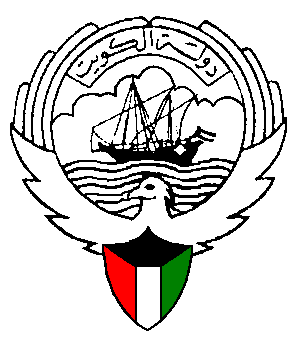 وزارة التربية
التوجيه الفني العام للرياضيات
مشروع مصادر التعلم
الصف الثاني عشر علمي
الوحدة السابعة : القطوع المخروطية :بند (  7 –  4 )
منطقة الفروانية التعليمية – منطقة الجهراء التعليمية
(7-4)بند
الاختلاف المركزي
صـ  128
مثال (1)
الحل:
a)
e = 1
محور السينات هو محور التماثل
القطع هو قطع مكافئ
3
صـ  128
تابع مثال (1)
الحل:
b)
المحور الأكبر ينطبق على محور السينات و مركزه نقطة الأصل
⇒
⇒
القطع هو قطع ناقص
في القطع الناقص
⇒
⇒
4
صـ  128
تابع مثال (1)
حدد نوع القطع في كل مما يلي ثم أوجد معادلته .
c) إختلافه المركزي(e = 2)  و معادلة أحد دليليه : x =1
بحل المعادلتين:
الحل:
∴ القطع هو قطع زائد
أو
∵ معادلة إحدى دليليه
قيمة مرفوضة
قيمة مقبولة
معادلة الدليل هي:
معادلة القطع هي:
5
صـ  129
حاول أن تحل  (1)
الحل:
∴ القطع هو قطع مكافئ
a)
،
البؤرة
محور السينات هو محور التماثل.
معادلة القطع على الصورة:
6
صـ  129
تابع حاول أن تحل (1)
الحل:
∴  المحور الأكبر ينطبق على محور السينات و مركزه نقطة الأصل
⇒
⇒
في القطع الناقص
⇒
القطع هو قطع ناقص
7
تابع حاول أن تحل  (1)
صـ  129
بحل المعادلتين:
الحل:
∴ القطع هو قطع زائد
∵ معادلة أحد دليليه
أو
مقبولة
مرفوضة
∵معادلة أحد دليليه:
معادلة القطع هي:
8
صـ  130
مثال (2)
أوجد الاختلاف المركزي لكل قطع مما يلي حيث معادلته:
الحل:
قطع ناقص معادلته:
بالمقارنة:
الاختلاف المركزي
9
تابع مثال (2)
صـ  130
أوجد الاختلاف المركزي لكل قطع مما يلي حيث معادلته:
الحل:
قطع زائد معادلته:
بالمقارنة يكون:
الاختلاف المركزي:
10
صـ  131
حاول أن تحل  (2)
أوجد الاختلاف المركزي لكل قطع مما يلي حيث معادلته:
الحل:
قطع ناقص معادلته :
بالمقارنة :
الاختلاف المركزي
11
صـ  131
حاول أن تحل  (2)
أوجد الاختلاف المركزي لكل قطع مما يلي حيث معادلته:
الحل:
قطع زائد معادلته:
بالمقارنة يكون:
الاختلاف المركزي
12
صـ  131
مثال (3)
أوجد طول المحور الأكبر للقطع الناقص الذي اختلافه المركزي وطول محوره الأصغر 4 وحدات.
الحل:
طول محوره الأصغر  وحدات 4 أي:
طول المحور الأكبر = 6 وحدات
13
صـ  131
حاول أن تحل (3)
أوجد طول المحور القاطع للقطع الزائد الذي اختلافه المركزي
وطول محوره المرافق 6 وحدات.
الحل:
طول محوره المرافق 6 أي أن:
14